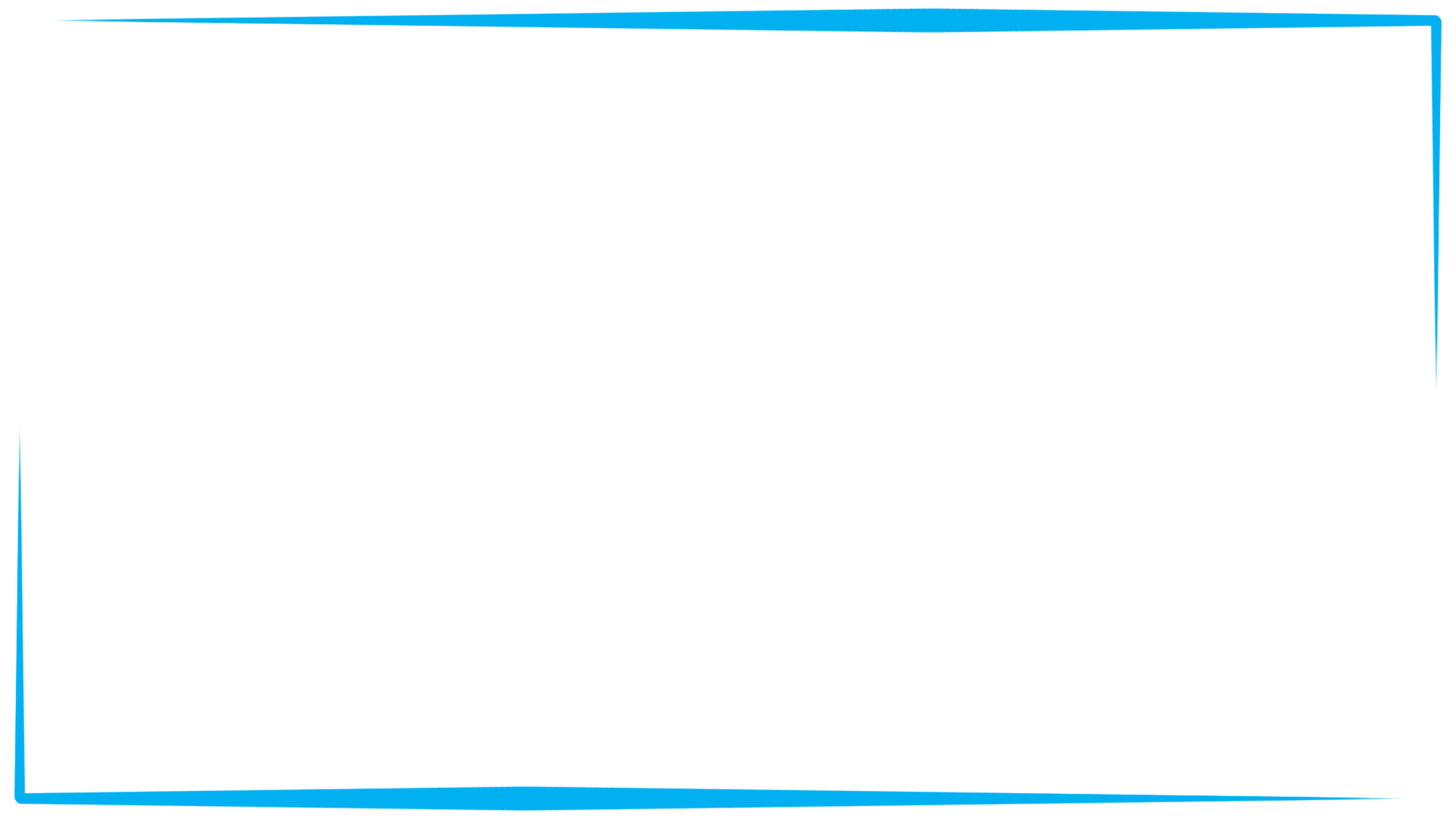 ГЕНЕТИЧНІ ЗВ’ЯЗКИ МІЖ ОСНОВНИМИ КЛАСАМИ НЕОРГАНІЧНИХ СПОЛУК
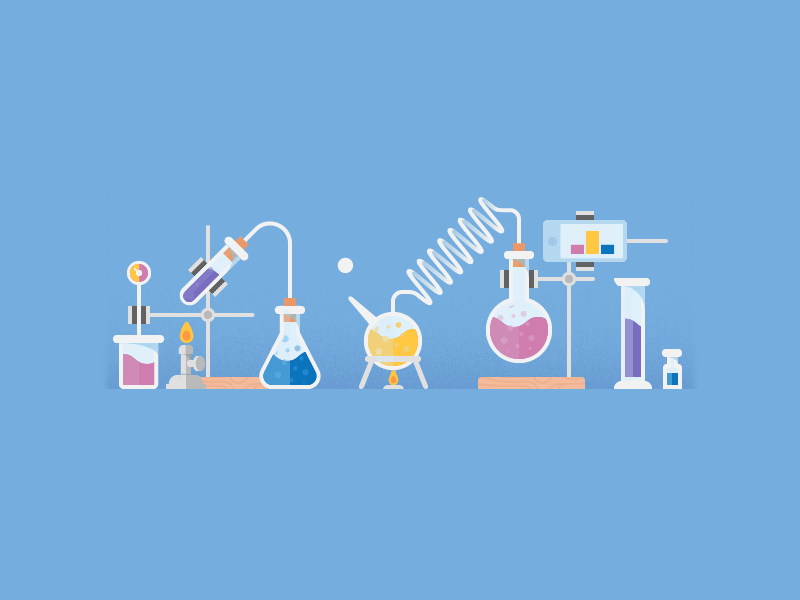 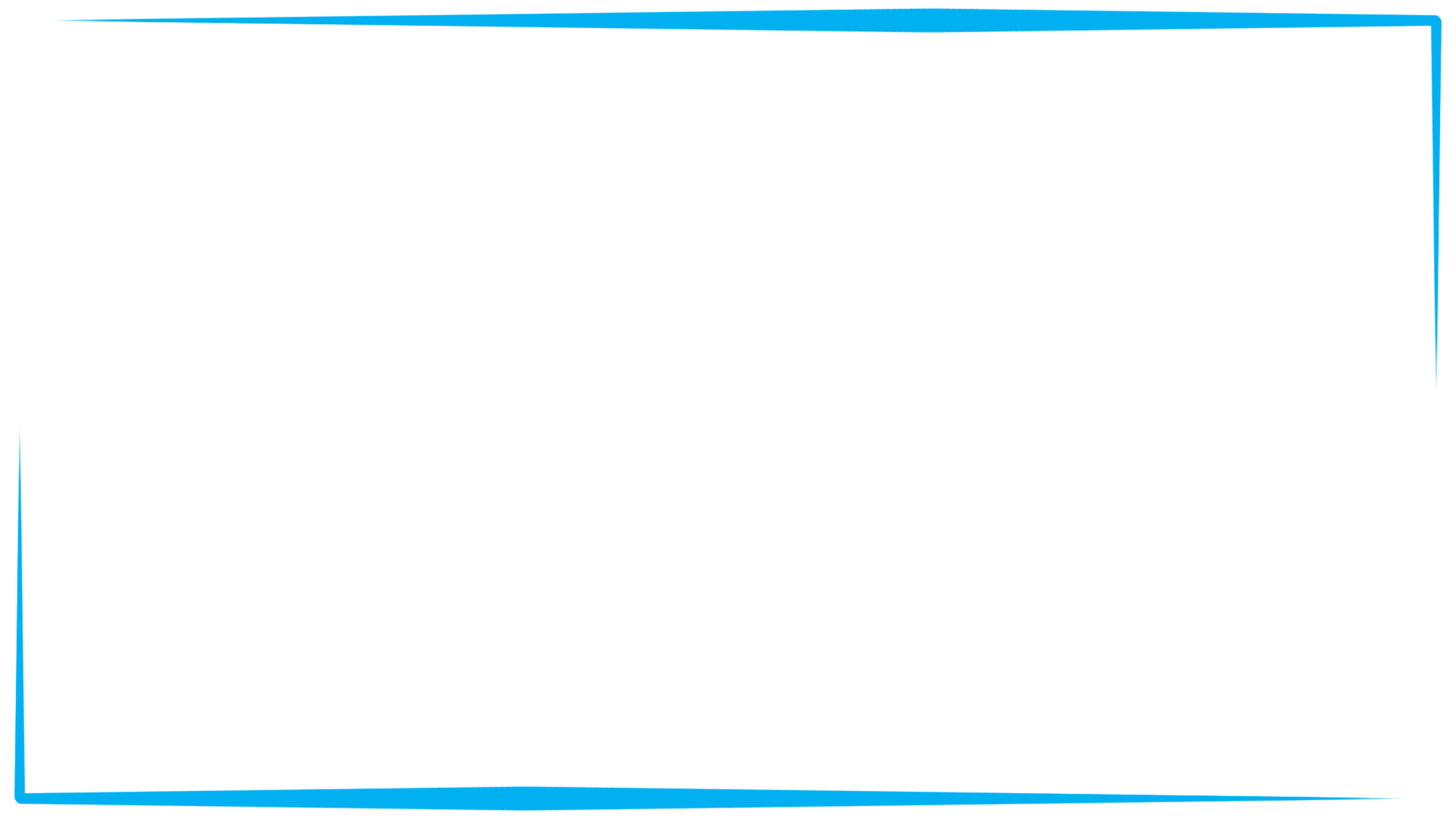 Які речовини називаються простими? 
Яка кислота міститься в шлунковому соці? 
Яка формула «гашеного вапна»? 
Назвіть формулу основного компоненту піску.
Які речовини називаються складними? 
У який колір забарвлюється фенолфталеїн у кислотах? 
Назвіть формулу кухонної солі. 
Ми – найпоширеніші речовини на нашій планеті. 
Ми всі маємо однаковий смак. (Кислоти)
За н.у. ми перебуваємо тільки у твердому стані. За поширеністю у природі ми на ІІ місці після оксидів.
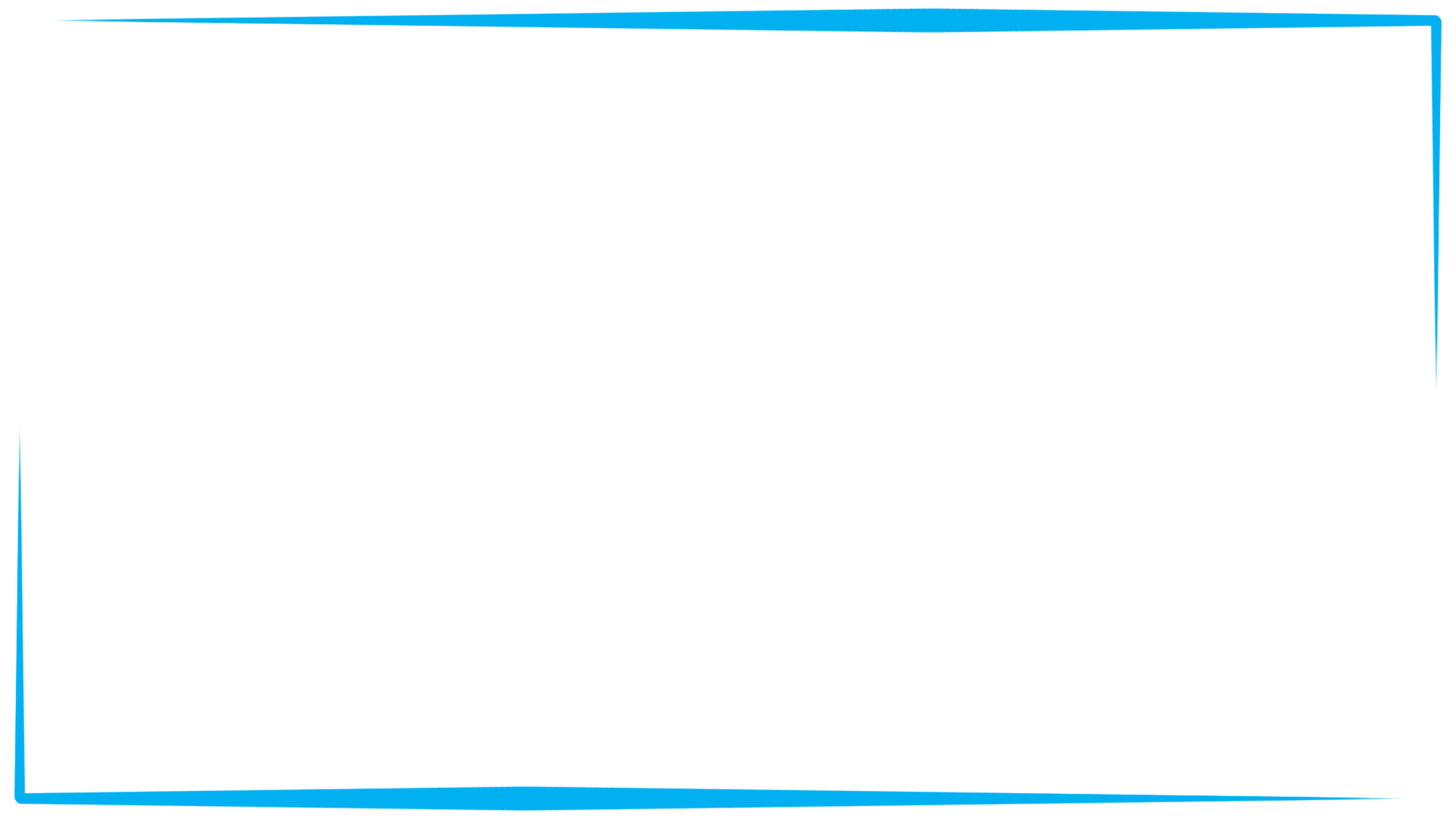 Розприділити речовини по класам неорганічних сполук.
NO2, CaSO4, Ba(OH)2, H3AsO4, Mn2O7, Cr(OH)3, H2SO3, CuO, KNO3, SO3, Na2CO3,H2SO4, NaHSO4, Fe(OH)3, C12O7, FeCl2, Zn(OH)2, P2O5, Ca3(PO4)2, LiOH, H2B4O7, BaO, NaHCO3.
Кислоти     Основи    Окиди    Середні солі    Кислі солі
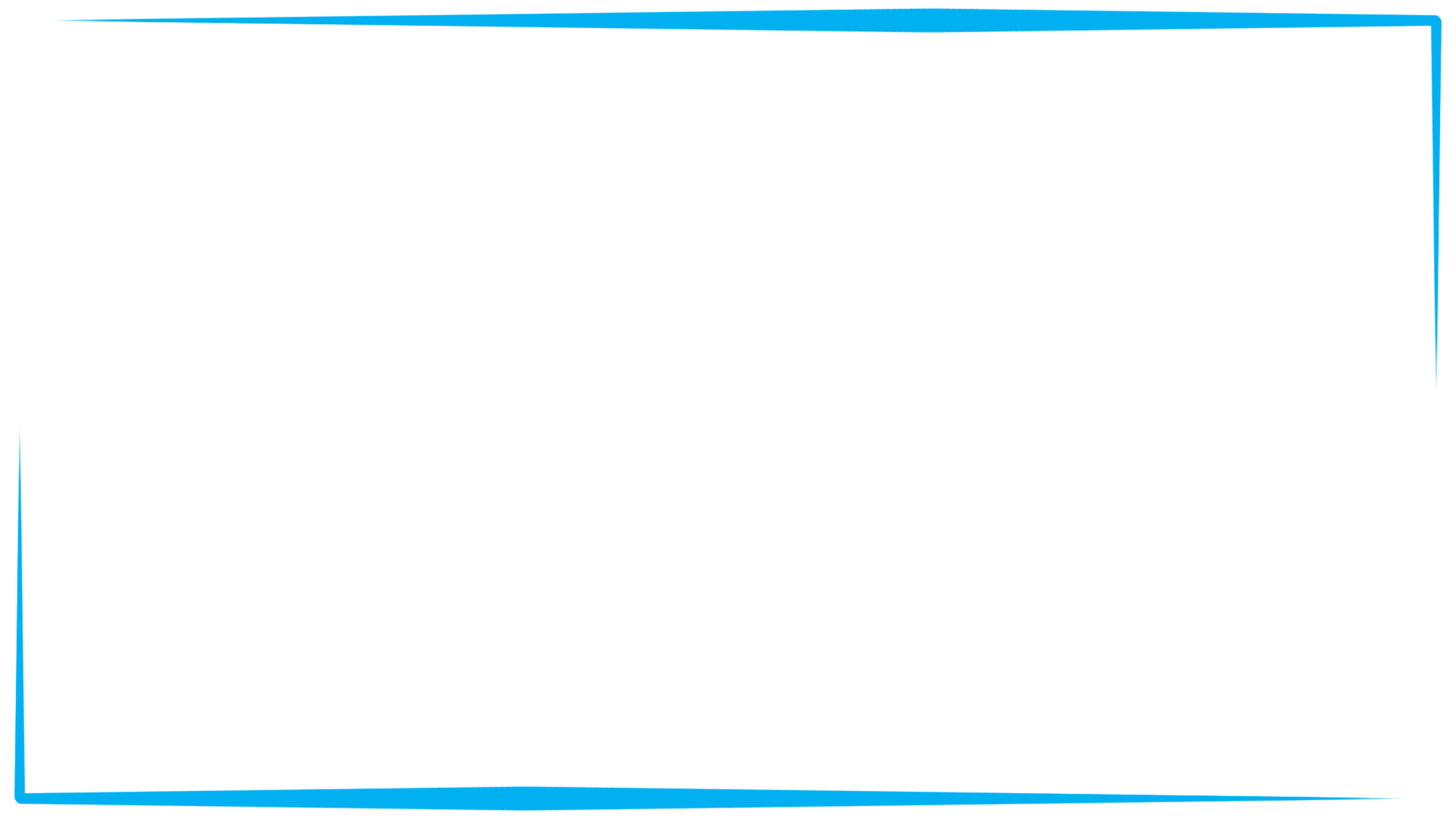 Укажіть рядок, який містить лише формули оксидів:
а) FeO, K2S, NO2, H2SO3;
б) N2O, Na2O, NaCl, Fe (OH )2;
в) K2O, CrO3, Cr2O3, H2O;
г) FeO, Fe2O3, FeS, HCOOH.
Укажіть рядок, який містить лише формули оксидів металічних елементів:
а) Na2S, Cr2O3, MgO, Fe2O3;
б) K3N, K2O, CaO, FeS;
в) K2O, CaO, HCl, NO2;
г) WO3, Cr3O3, ZnO, Fe3O4.
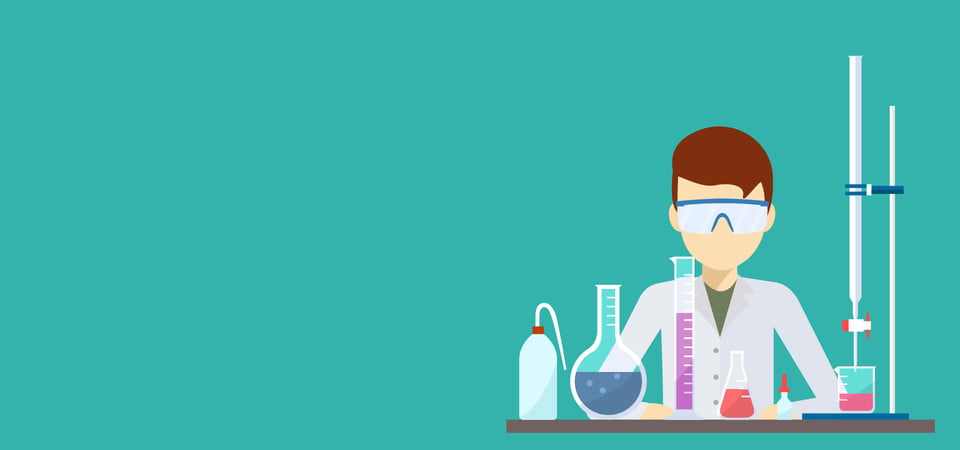 Із речовин одного класу можна добути речовини іншого класу. Такий зв’язок між класами неорганічних сполук називають  генетичним.
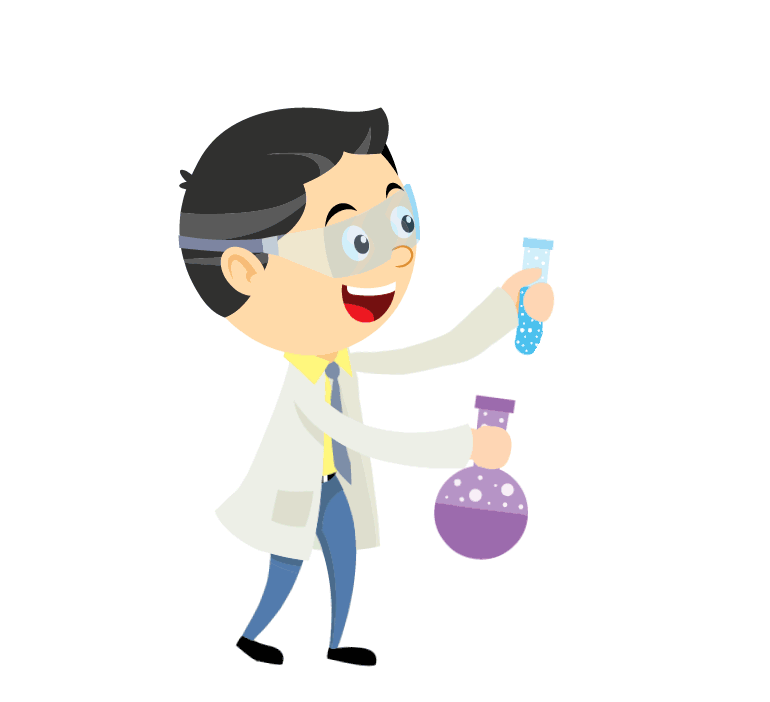 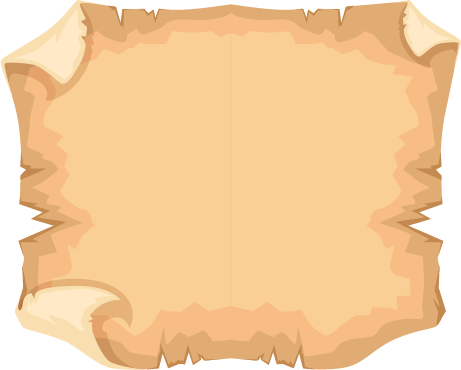 Генетичний зв’язок — це зв’язок між речовинами різних класів, що ґрунтується на взаємоперетворенні речо¬вин і показує походження одних речовин від інших.
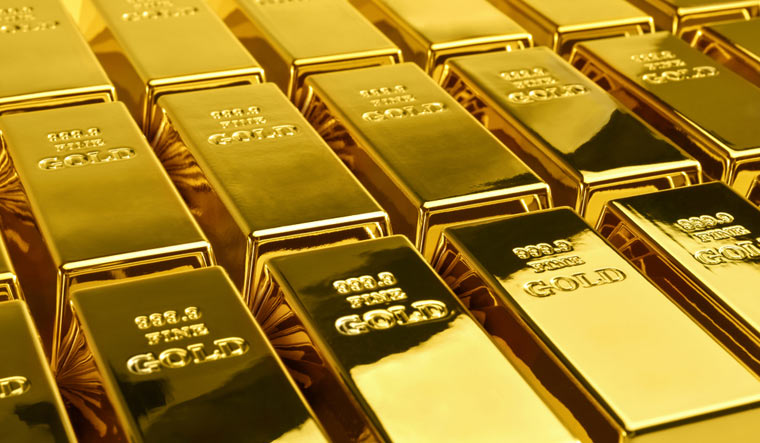 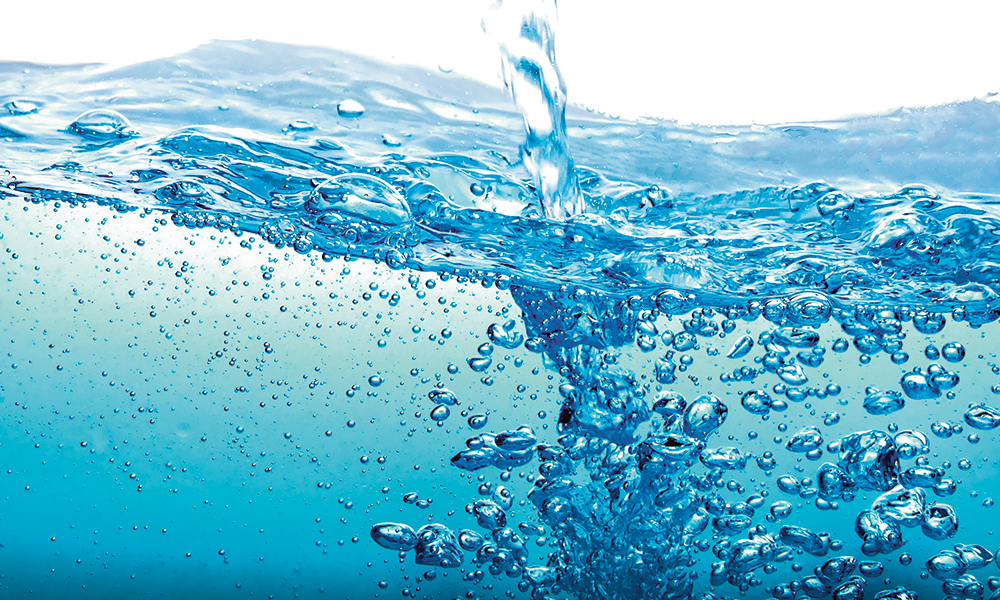 Було давно помічено, що речовини, які беруть свій початок від простих речовин — металів, суттєво відрізняються за влас­тивостями від речовин, що беруть початок від неметалів. Тому розрізняють два генетичних ряди: генетичний ряд металів та генетичний ряд неметалів.
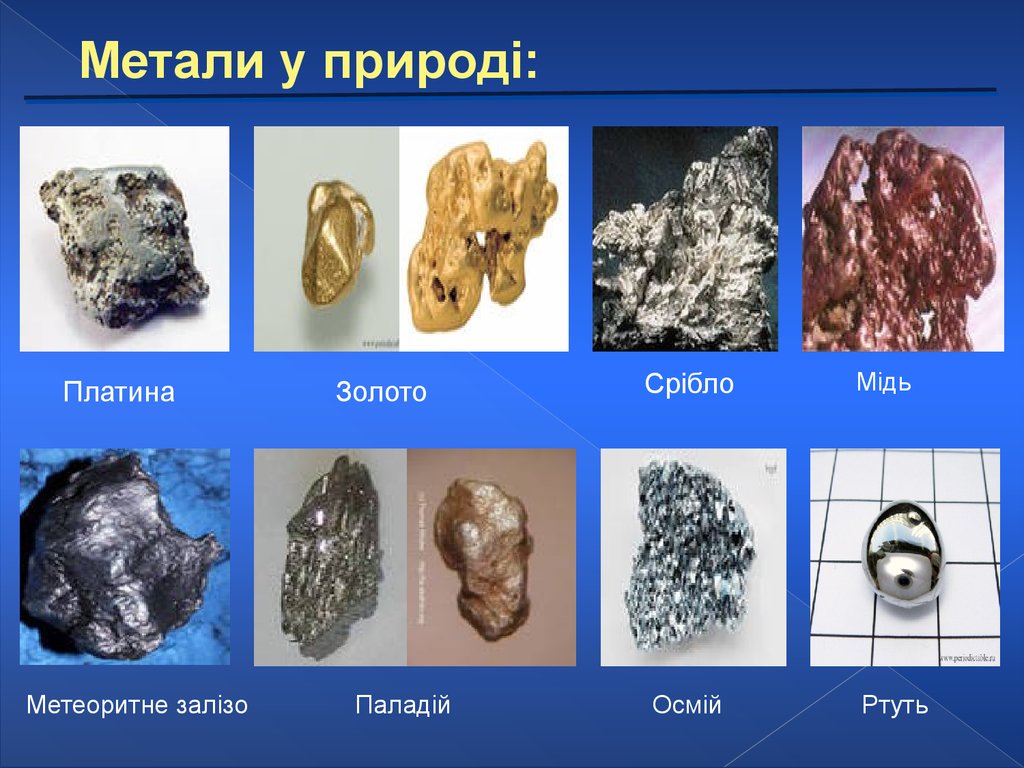 Генетичний ряд металів. Генетичний ряд металів має такий вигляд: 	
метал —> основний оксид —>основа (луг) —> сіль.
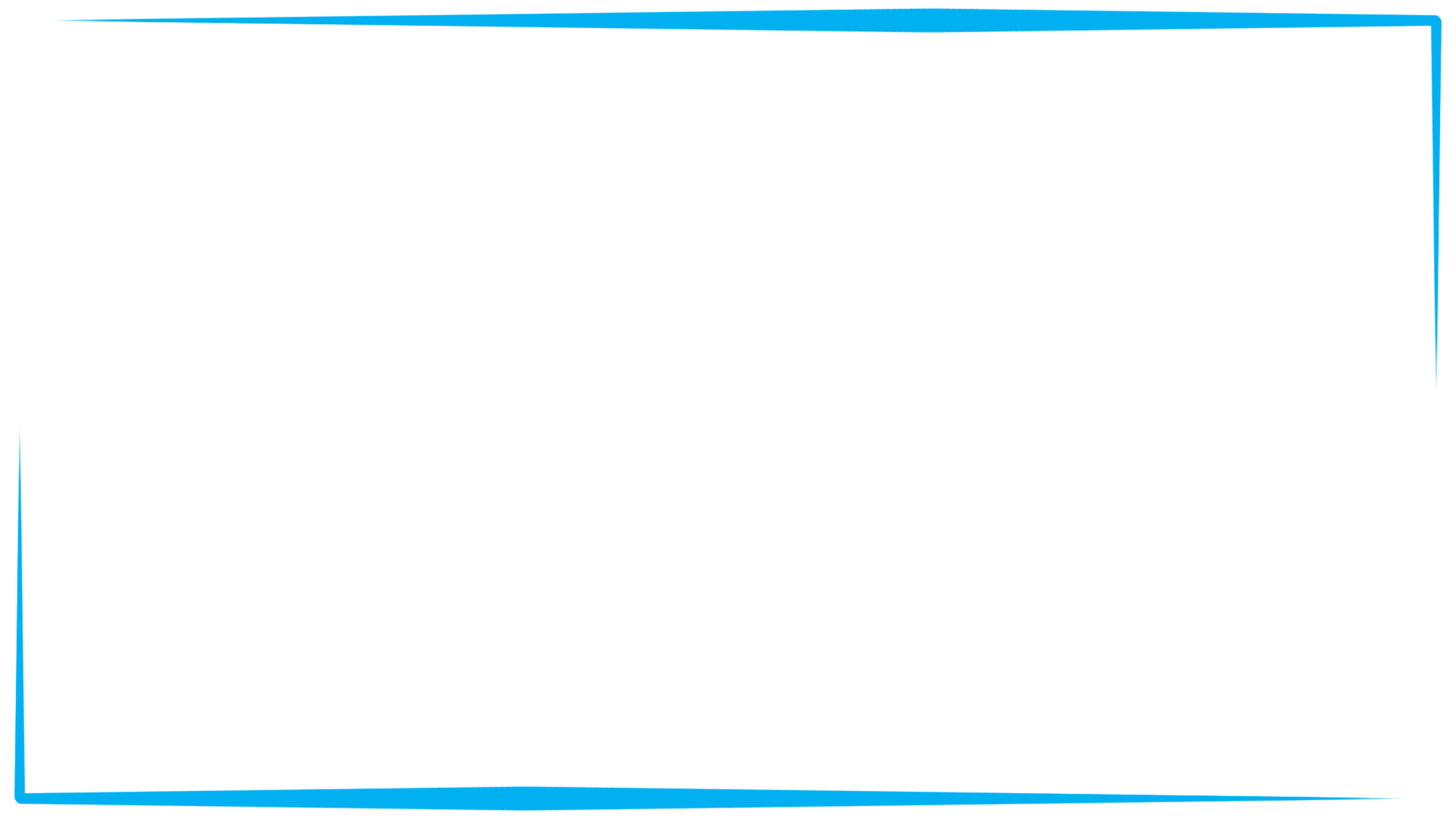 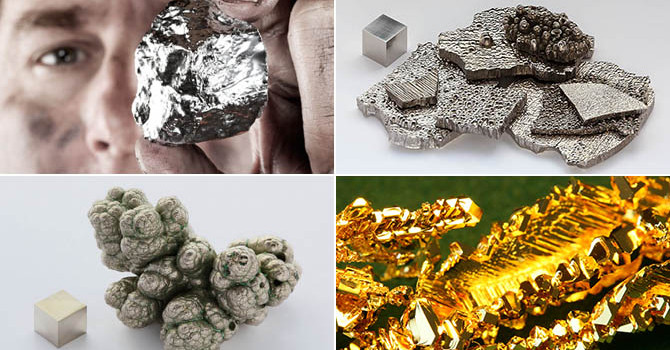 Метал, що започатковує генетичний ряд, наявний в усіх його складних речовинах, наприклад:
             1              2                    3
Ca —> CaO —>Са(ОН)2 —>СаС12
1) 2Са + 02 = 2СаО;
2) СаО + Н20 = Са(ОН)2;
3) Са(ОН)2 + 2НС1 = СаС12 + 2Н20.
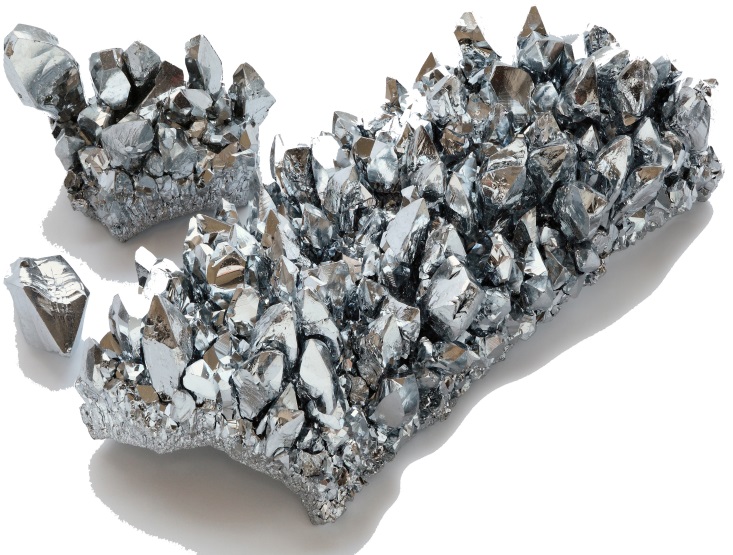 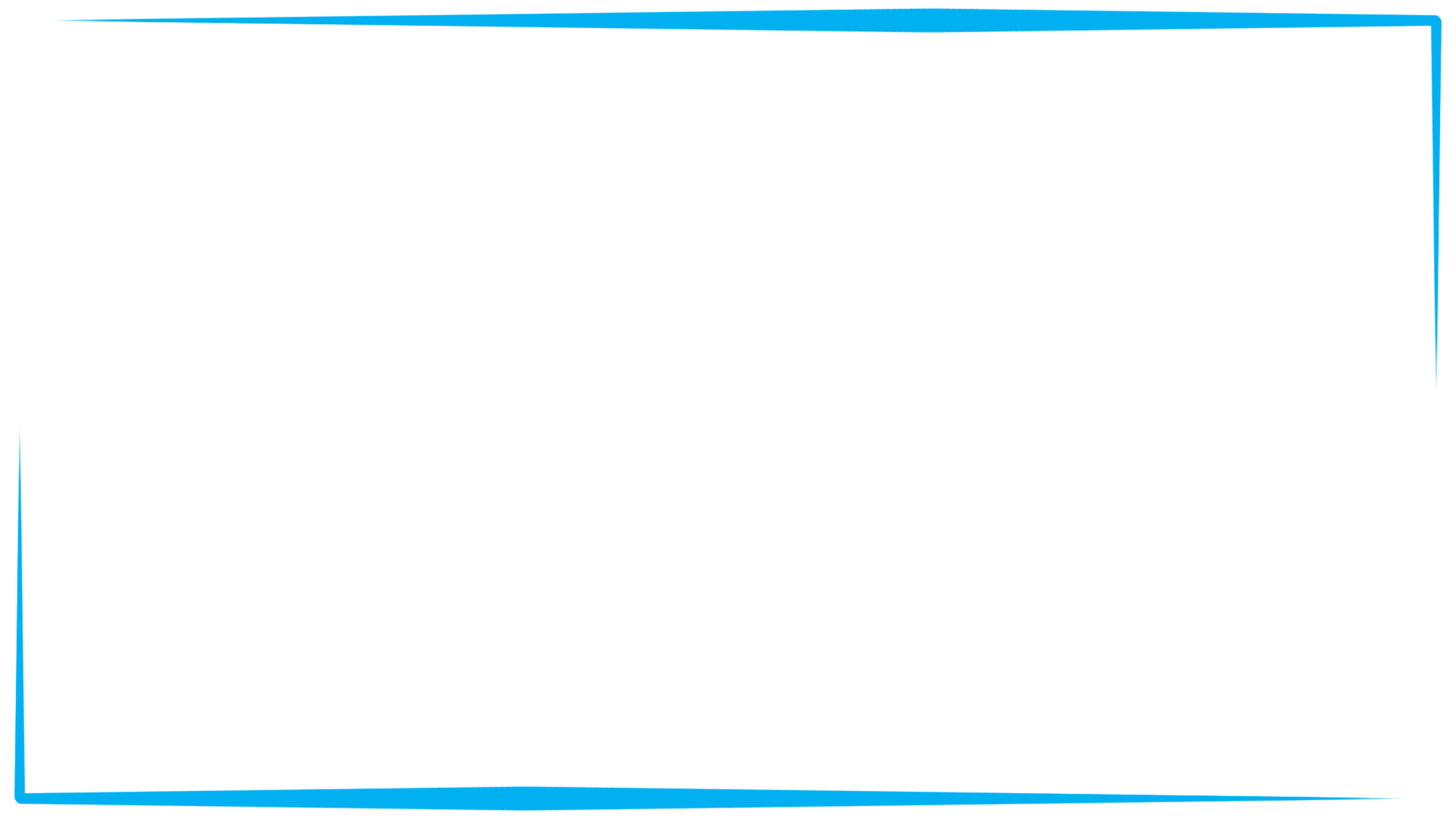 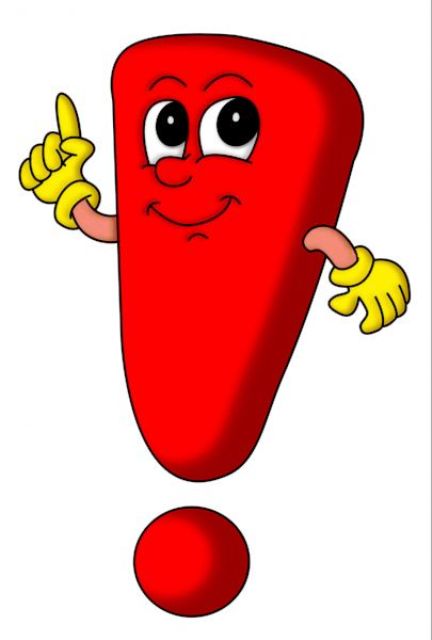 Правило генетичних зв’язків:
Кількість стрілочок у схемі відповідає кількості рівнянь хі­мічних реакцій, які необхідно скласти.
Сполуки, записані перед стрілочкою, обов’язково мають вступити в хімічну реакцію.
Сполуки, записані після стрілочки, мають утворитися внаслі­док реакції.
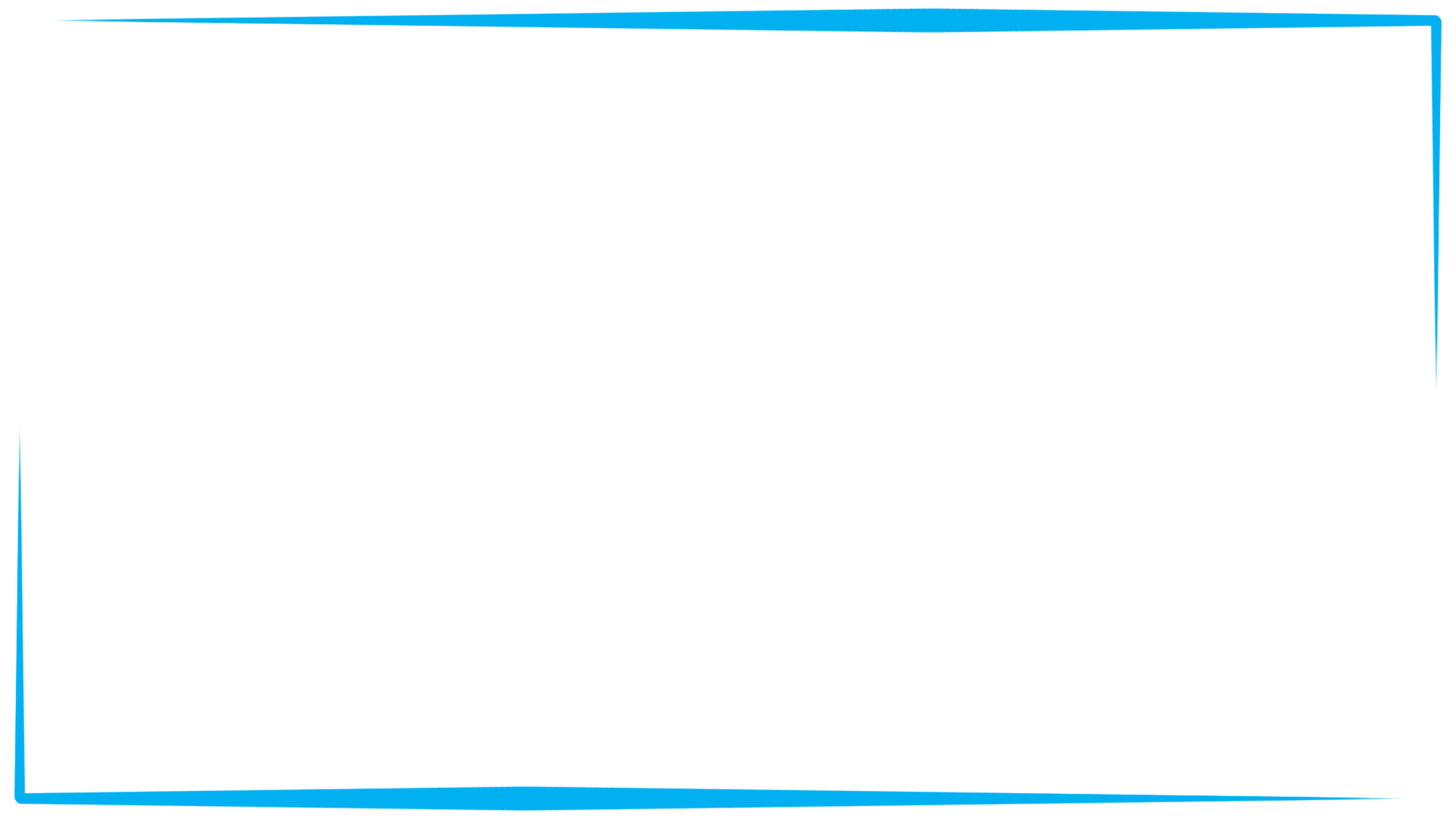 Завдання!
1              2                  3                    4
Fe —> FeO—> FeS04 —> Fe(OH)2 —> FeCl2
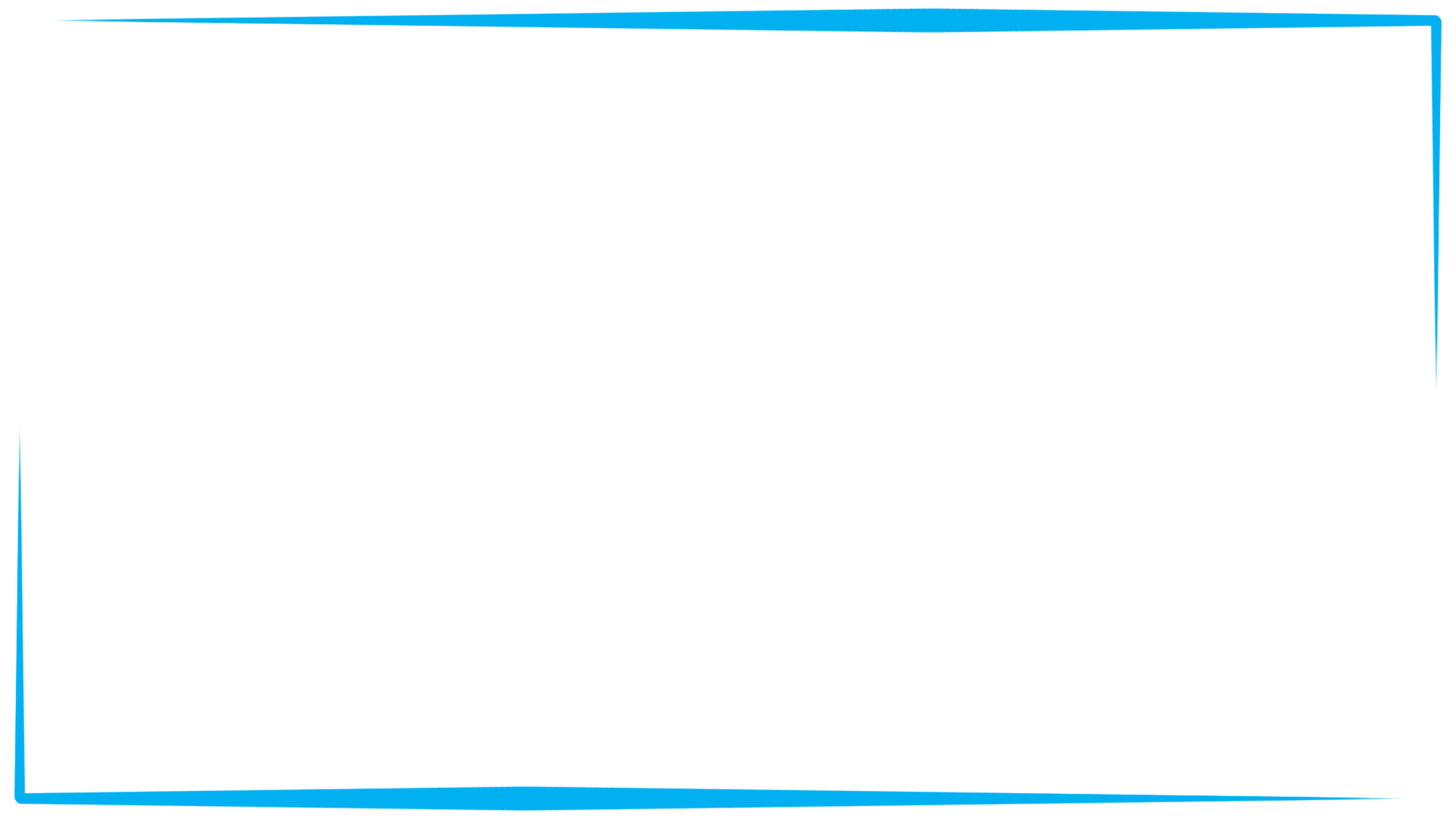 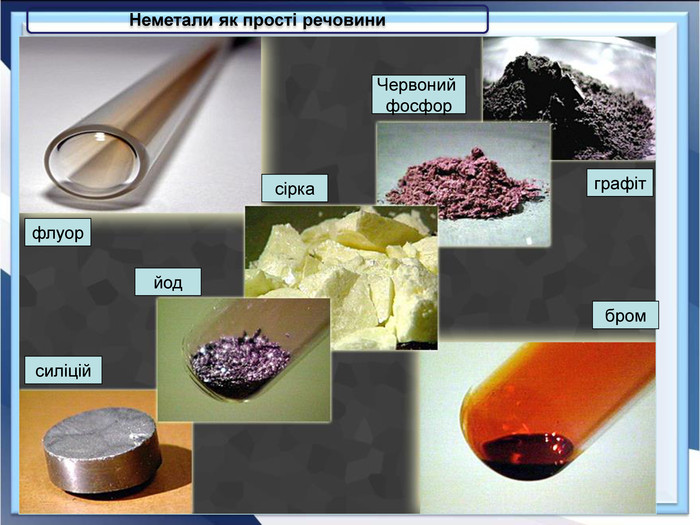 Генетичний ряд неметалів. Генетичний ряд неметалів вибу­довується за тим самим принципом, що й металів, лише гідрат оксиду в ньому не основа, а кислота:
неметал —> кислотний оксид —>  кислота —> сіль.
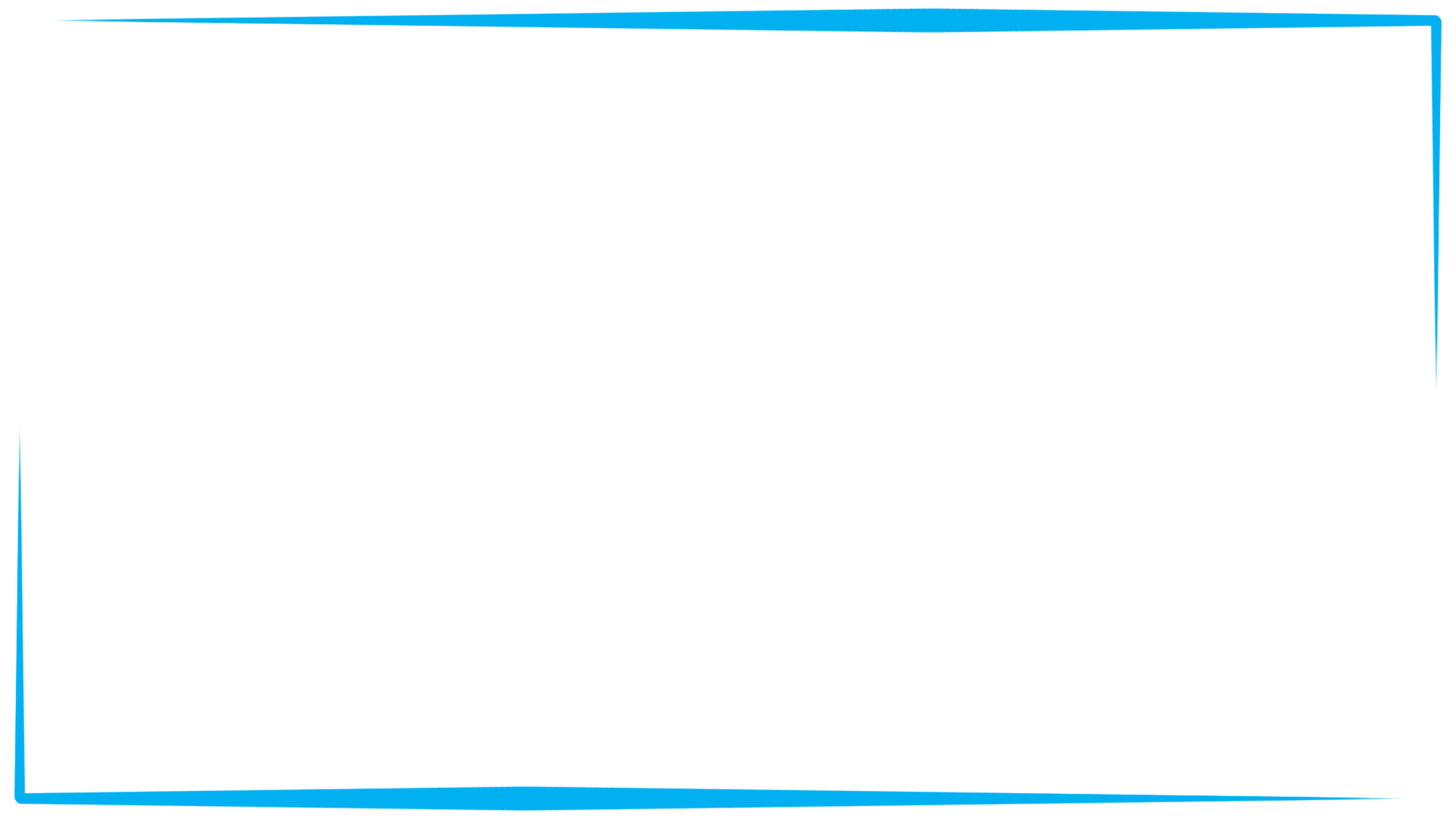 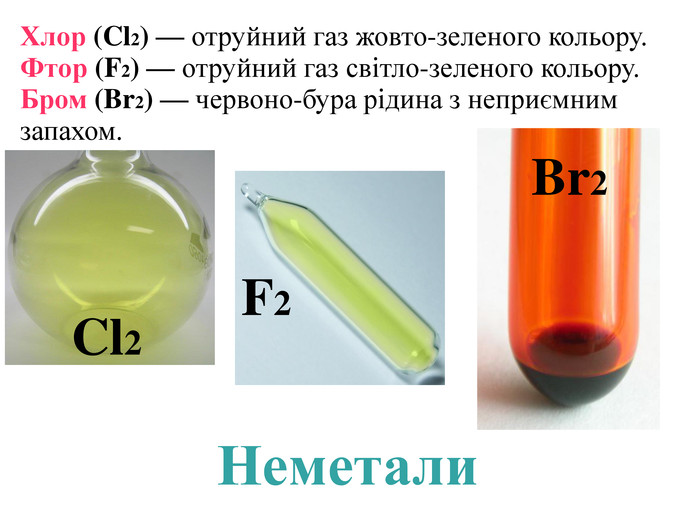 Розглянемо генетичний ряд неметалів на прикладі сірки:
    1	        2	             3
S  —> S02  —> Н2S03  —> К2S03
1) S + 02 = S02;
2) Н20 + S02 = Н2S03;
3) 2КОН + Н2S0з = К2S03 + 2Н20.
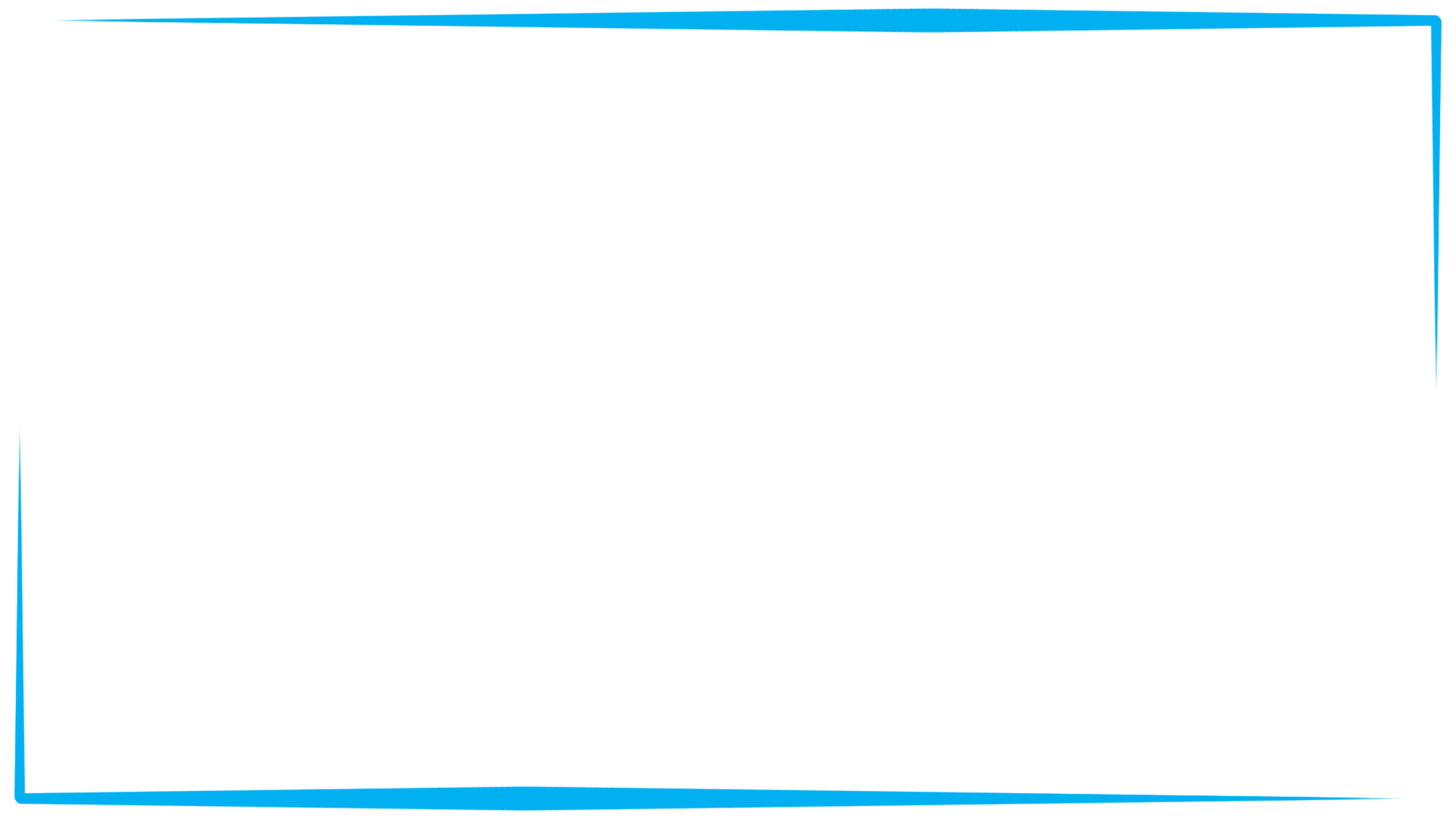 Завдання!
1            2               3
Р → Р2О5 → Н3РО4 → Ва3(РО4)2.
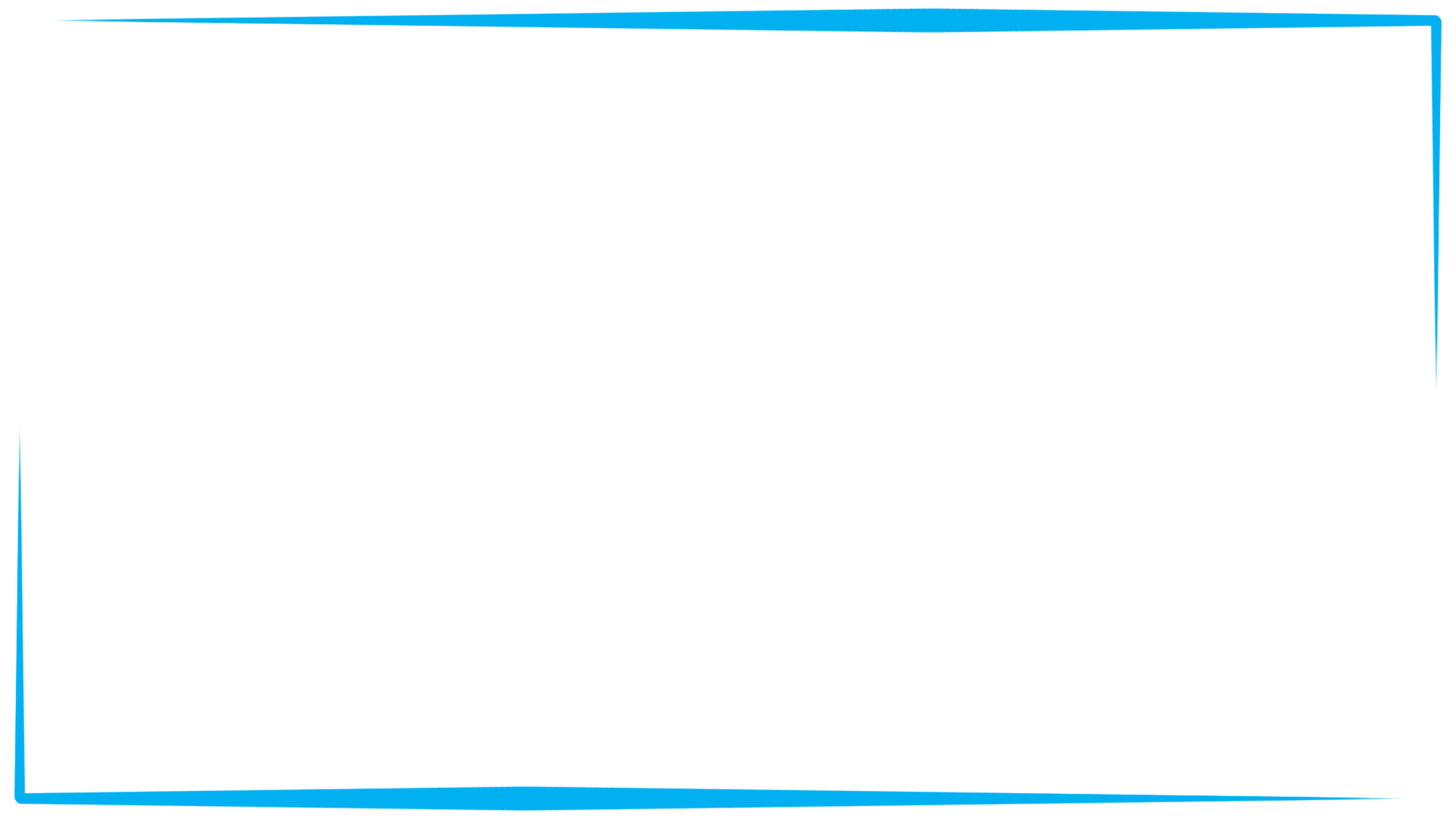 Загальна схема!
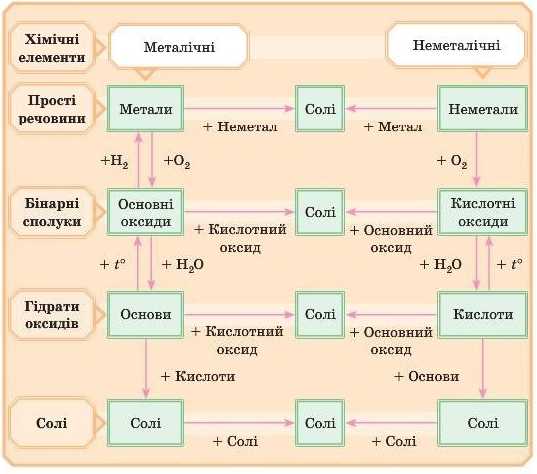 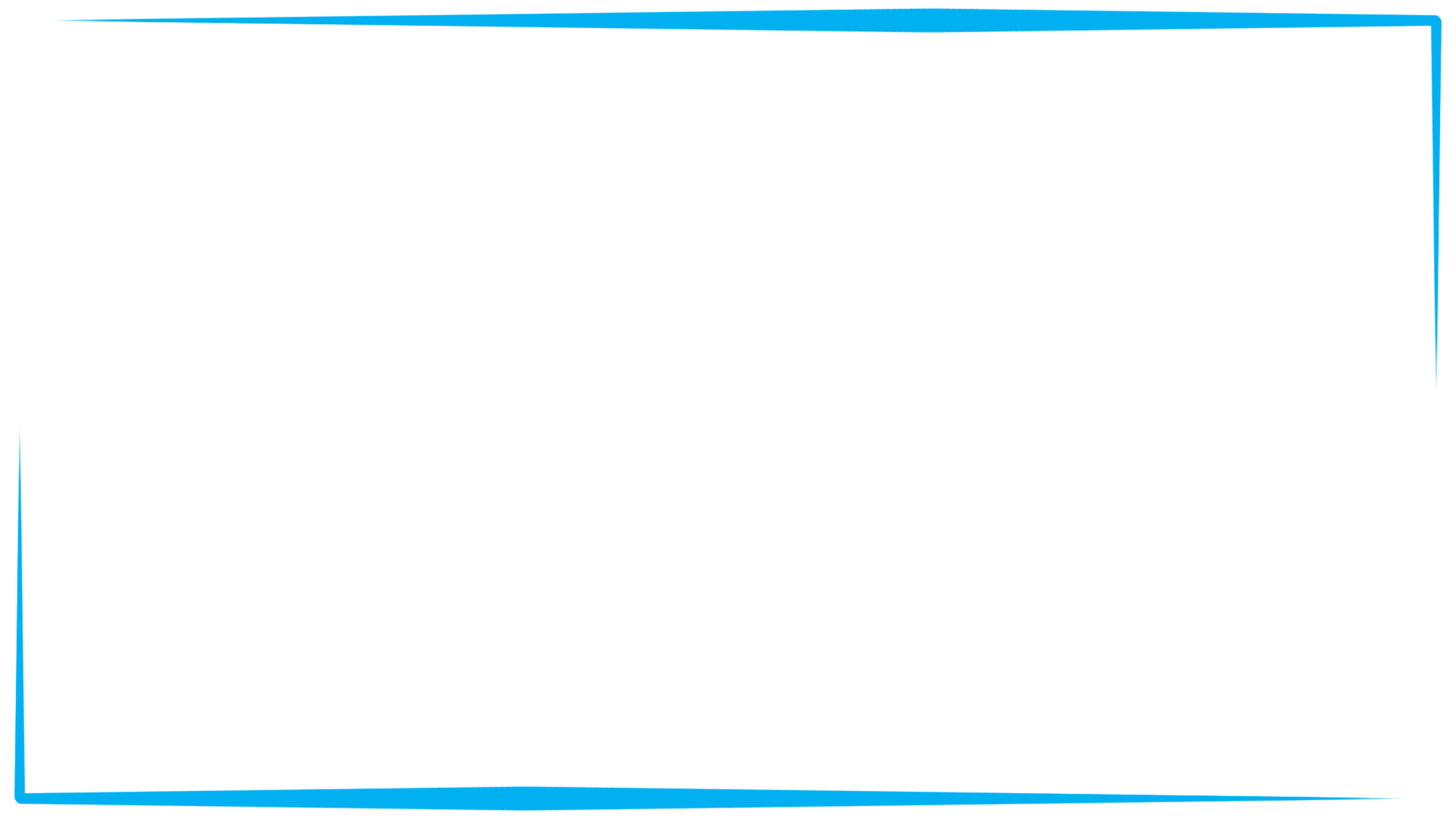 Завдання!
Доберіть приклади до схем перетворень:
а) метал + неметал → сіль;
б) основний оксид + кислотний оксид → сіль;
в) основа + кислота → сіль + вода;
г) сіль + кислота → сіль + кислота;
д) метал + кисень → основний оксид;
е) неметал + кисень → кислотний оксид;
ж) основний оксид + вода → луг;
з) кислотний оксид + вода → кислота;